স্বাগতম
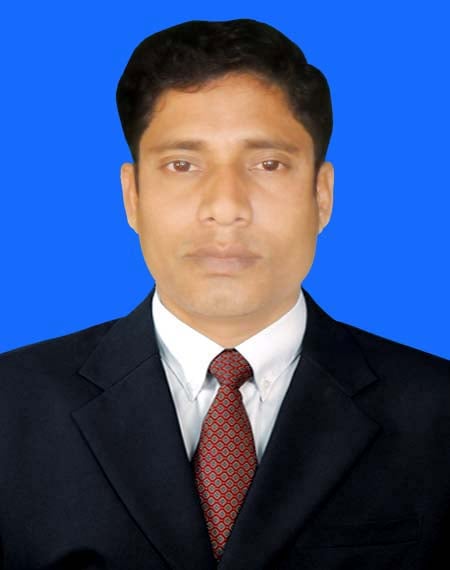 পরিচিতি
Mominur Islam
সহকারী শিক্ষক
 পারূলিয়া   উচ্চ বিদ্যালয় এন্ড কলেজ 
হাতীবান্ধ – লালমনির হাট।
22-02-2021
শ্রেণিঃ ৯ম
বিষয়ঃ Physical Education
অধ্যায়ঃ ১০ম
সময়ঃ ৪৫ মিঃ
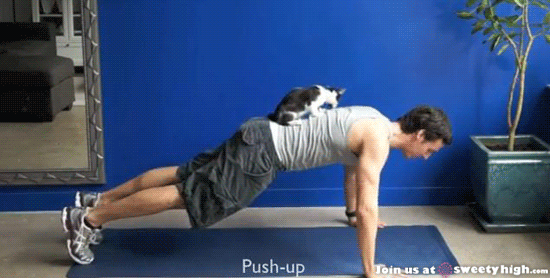 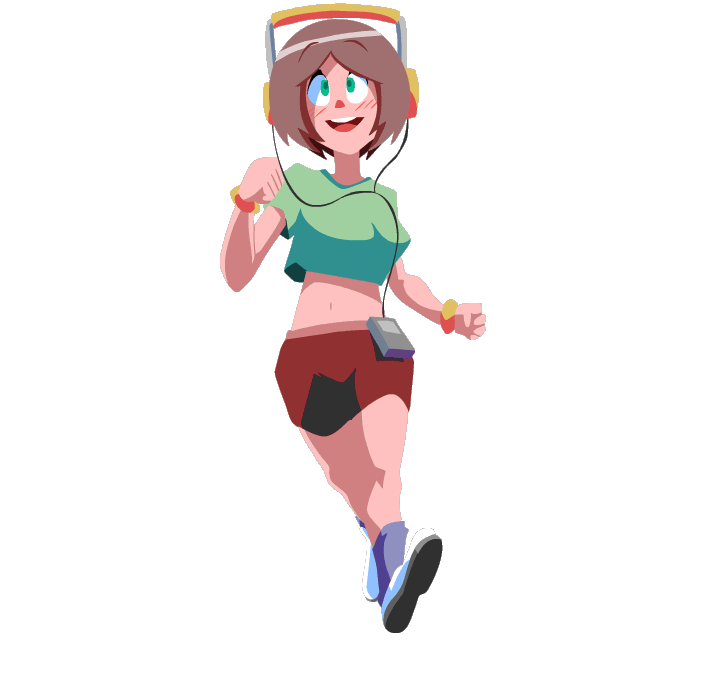 আজ আমরা পড়ব
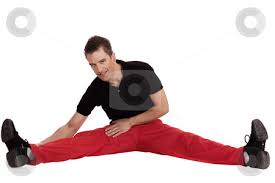 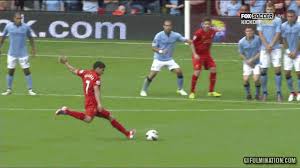 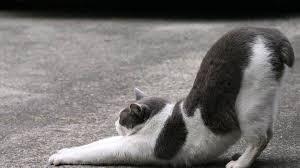 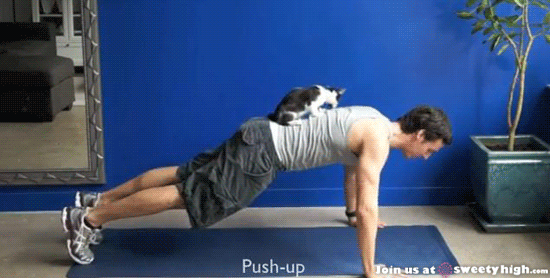 বয়স ও লিঙ্গবেদে ব্যায়াম ভিন্নতর হয়।
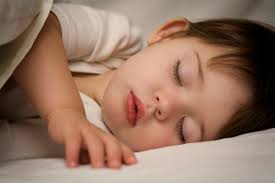 ৫ থেকে ৭বছর বয়স পর্যন্ত ঘুমের প্রয়োজন ১০-১১ ঘন্টা
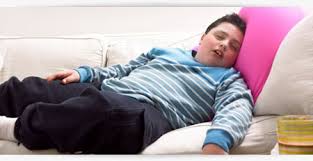 ৮ থেকে ১৪ বছর বয়স পর্যন্ত ঘুমের প্রয়োজন ৮-৯ ঘন্টা
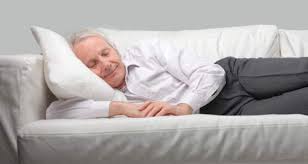 ১৫ বছরের উর্ধ্বে ঘুমের প্রয়োজন ৬-৮ ঘন্টা
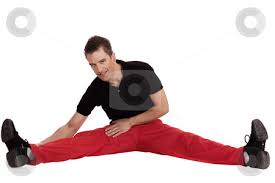 সরঞ্জামবিহিন ব্যায়াম
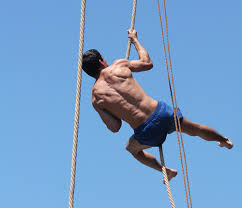 সরঞ্জামসহ ব্যায়াম
দলীয় কাজ
ব্যায়ামের ফলে শরীরের কোন কোন অংশের কী কী উপকার হয় ব্যাখ্যা কর।
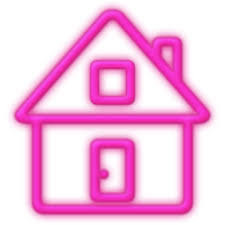 বাড়ীর কাজ
বাড়ীর কাজ
নিয়মিত কায়িক শ্রম বা ব্যায়াম না করলে কী প্রভাব পরতে পারে বিশ্লেষণ কর।
সবাইকে ধন্যবাদ
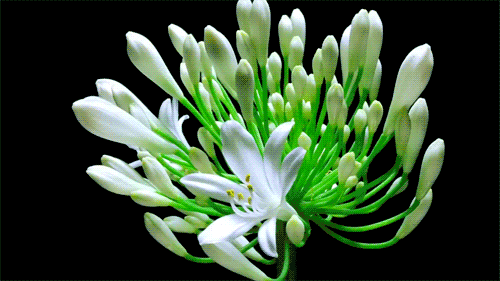